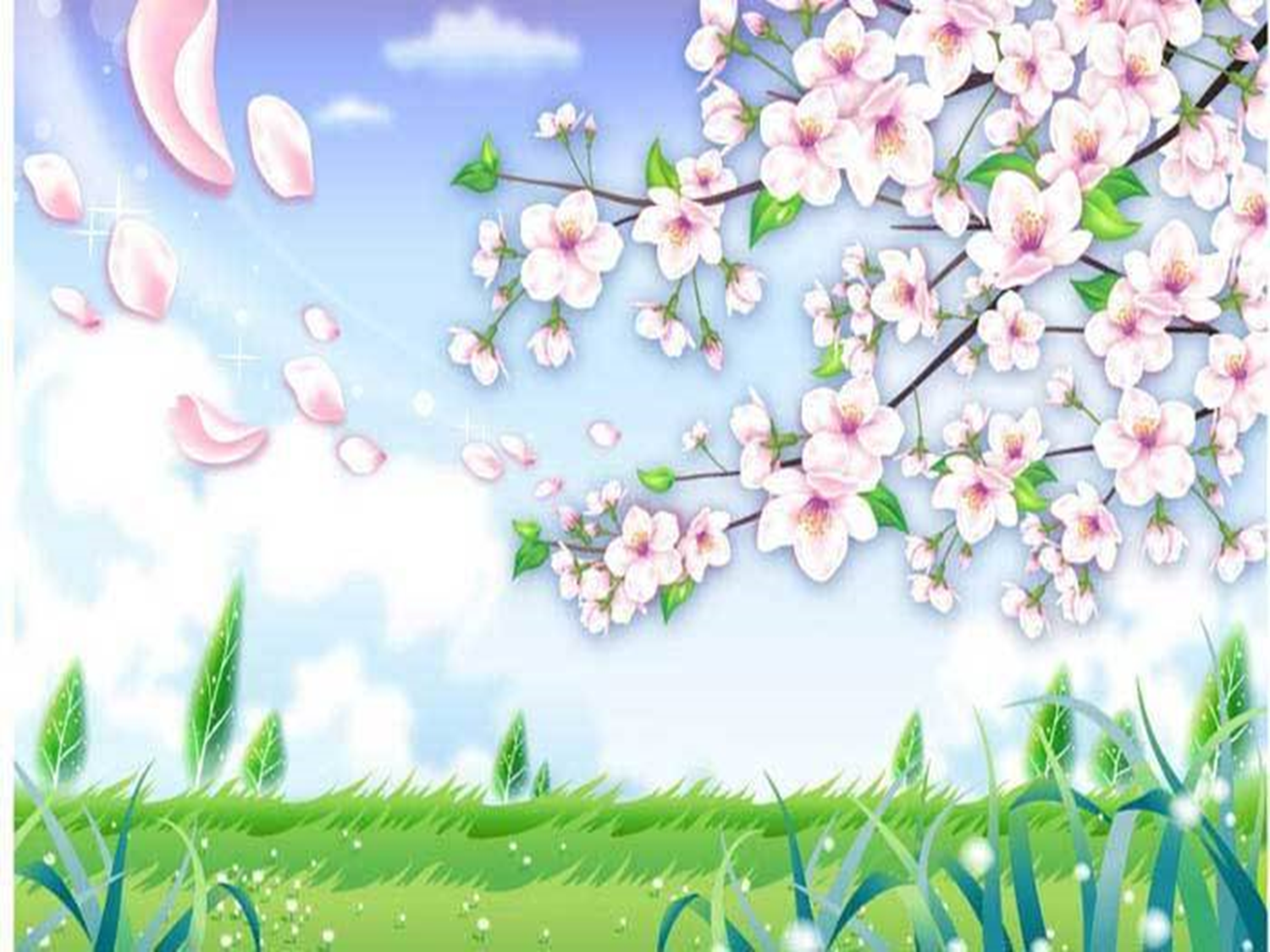 Chào mừng các con đến với tiết học ngày hôm nay
Môn: Tiếng Việt
Giáo viên: Nguyễn Kiều An
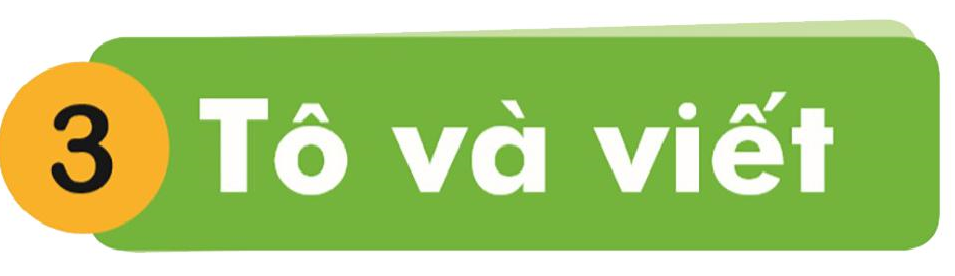 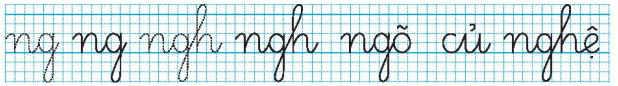 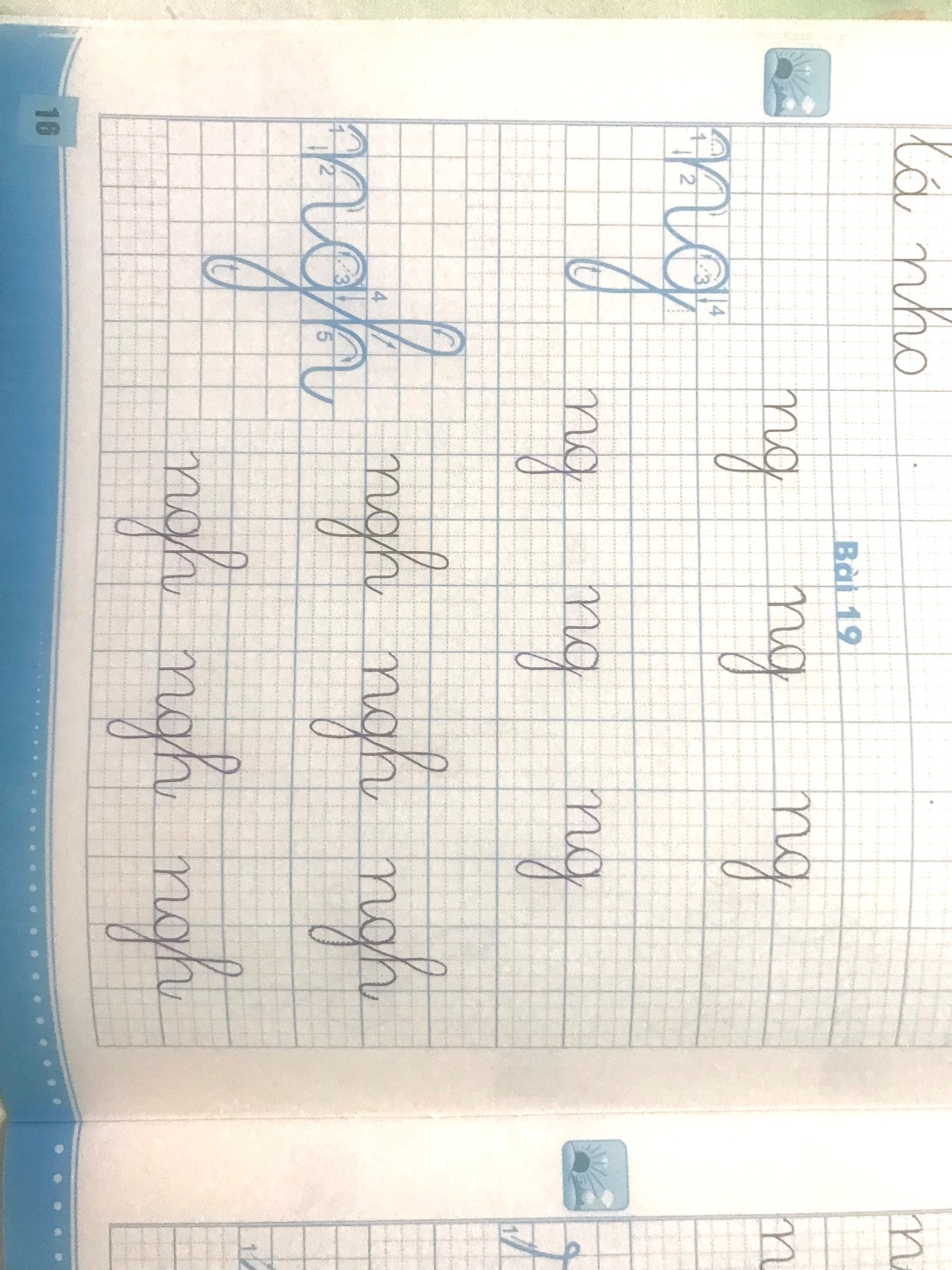 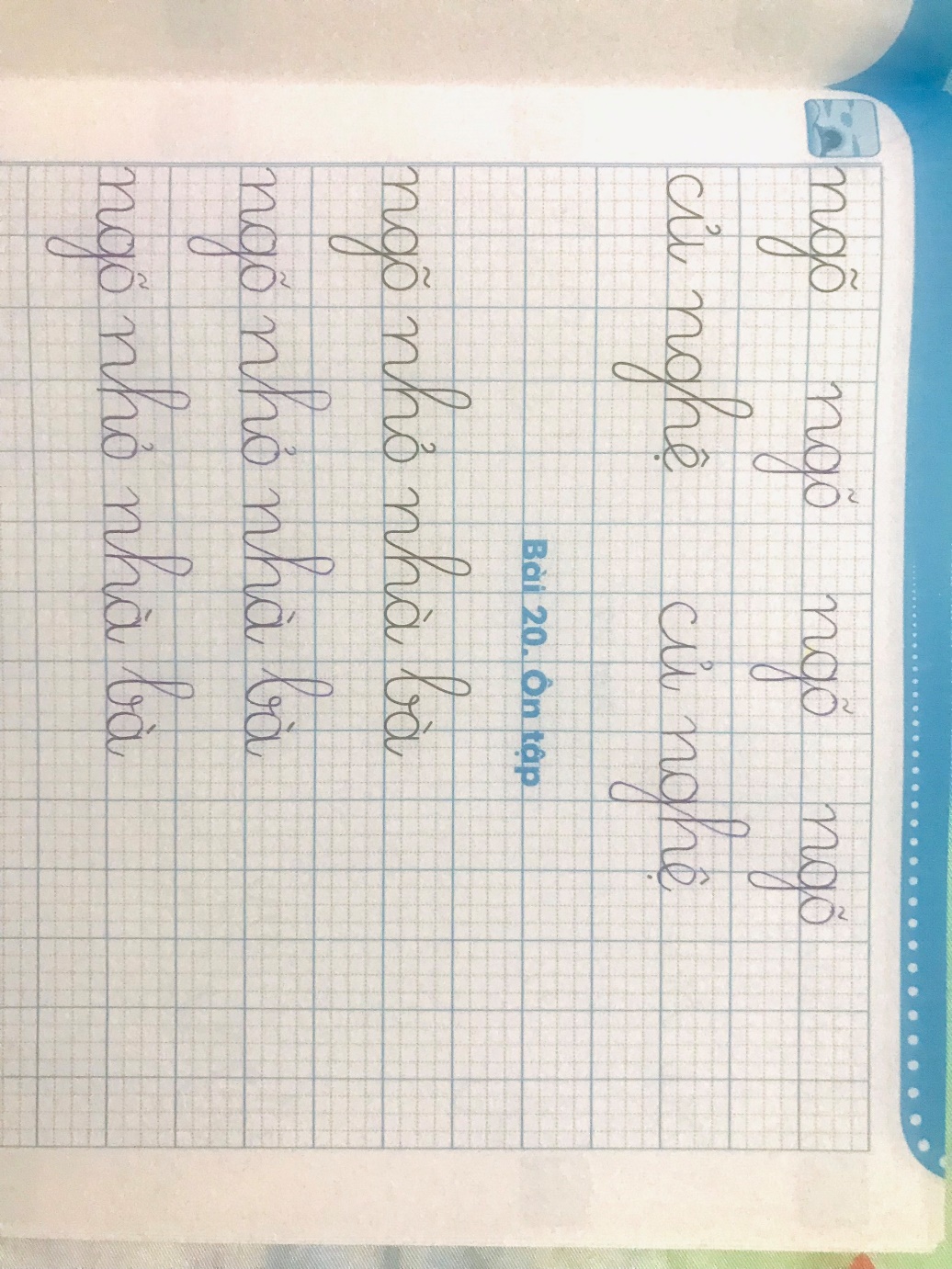 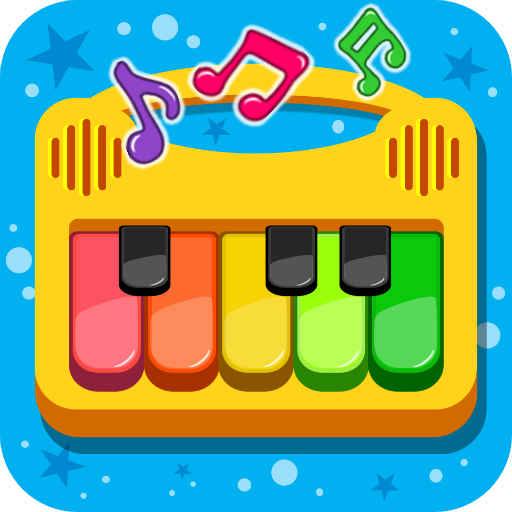 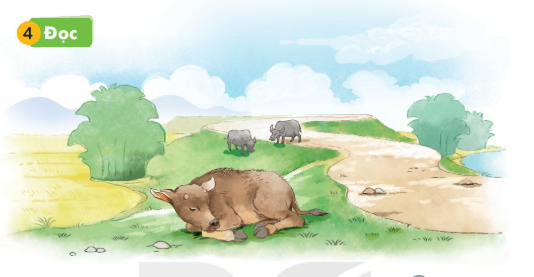 Nghé đã no cỏ. Nghé ngủ ở bờ đê.
Nghé đã no cỏ. Nghé ngủ ở bờ đê.
ng
ngh
ng
o
o
ngh
ngõ
nghé
ngã    ngủ    ngự     nghe   nghé   nghĩ
ngã ba     ngõ nhỏ     củ nghệ     nghỉ hè
Nghé đã no cỏ. Nghé ngủ ở bờ đê.
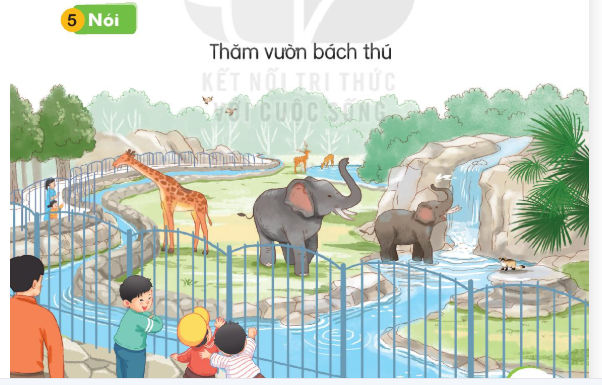 DẶN DÒ
Đọc lại bài 19
Xem trước bài 20
CHÚC CÁC EM CHĂM NGOAN HỌC GIỎI